Self Service – Visit Creation
PRA Link pop-up
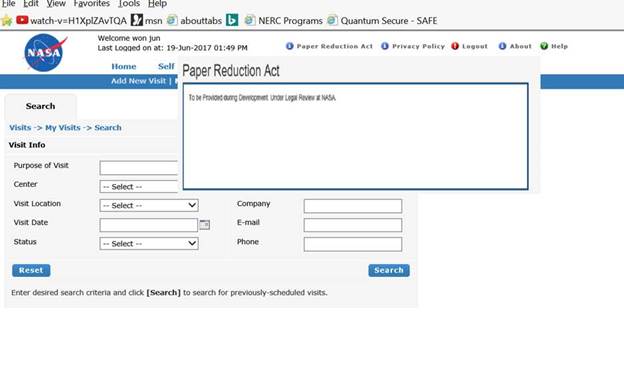 Paperwork Reduction Act
This information collection meets the requirements of 44 U.S.C. § 3507, as amended by section 2 of the Paperwork Reduction Act of 1995. You do not need to answer these questions unless we display a valid Office of Management and Budget (OMB) control number. The OMB control number for this collection is 2700-XXXX and expires on dd/mm/yyyy. We estimate that it will take five (5) minutes to read the instructions, gather the facts, and answer the questions. Send only comments regarding the time estimate to:   james.p.nicholas@nasa.gov
Privacy Policy link
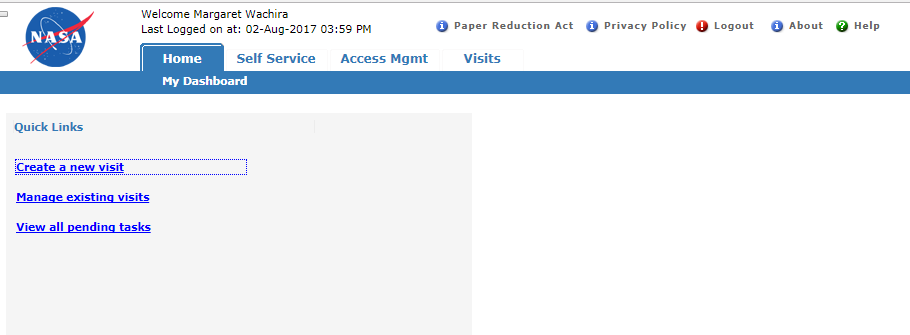 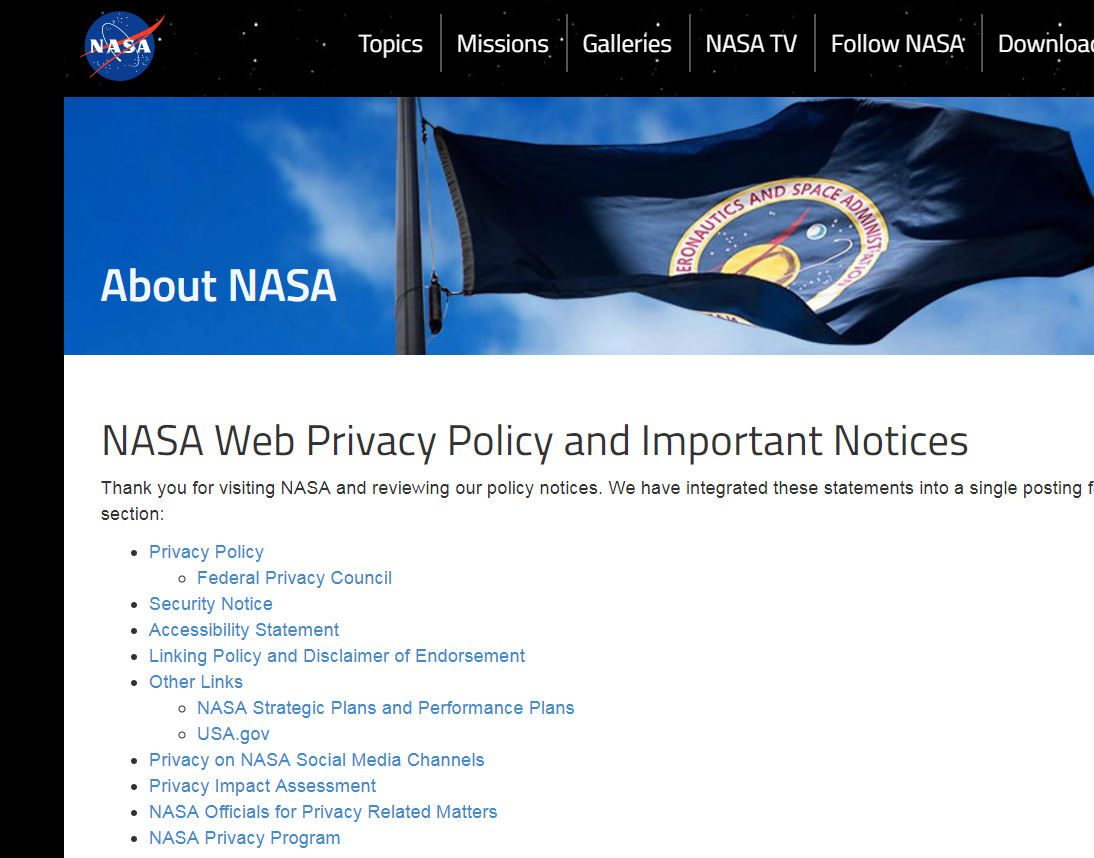 Visit Tab
Requestor creates the visit
Drop down information
Visit Location
See back-up slides
Center
See back-up slides
Visit Type
Visit 
Special Event 
Escorted
No
Yes
Wireless Access
Yes – Default
Host DL# and DL State 
AFRC Only
Existing Visitor Search
Requester searches for existing visitors to add to visit
Visitor Type
Visitor 
Students 
Minor
Construction 
Day Construction 
Delivery – Vendor 
Support 
Retiree 
Retired Alumni 
Former Astronaut 
Suspended Driver
Limited Access 
Employee

Private Visitor
Yes
No
New Visitor Search
If Visitor does not exist, the Requestor adds a new visitor to the system
Required fields: Last Name, First Name, Email, Citizenship Type, Visitor Type.
A link is then sent to the visitor to complete the rest of their information
Visitor Type
Visitor 
Students 
Minor
Construction 
Day Construction 
Delivery – Vendor 
Support 
Retiree 
Retired Alumni 
Former Astronaut 
Suspended Driver
Limited Access 
Employee
Citizenship Type
U.S. Citizen
Non-U.S. Citizen (If selected, Requestor is notified that FN cannot currently be entered through this system)
Lawful Permanent Resident
Recurring visit tab
Group Import tab
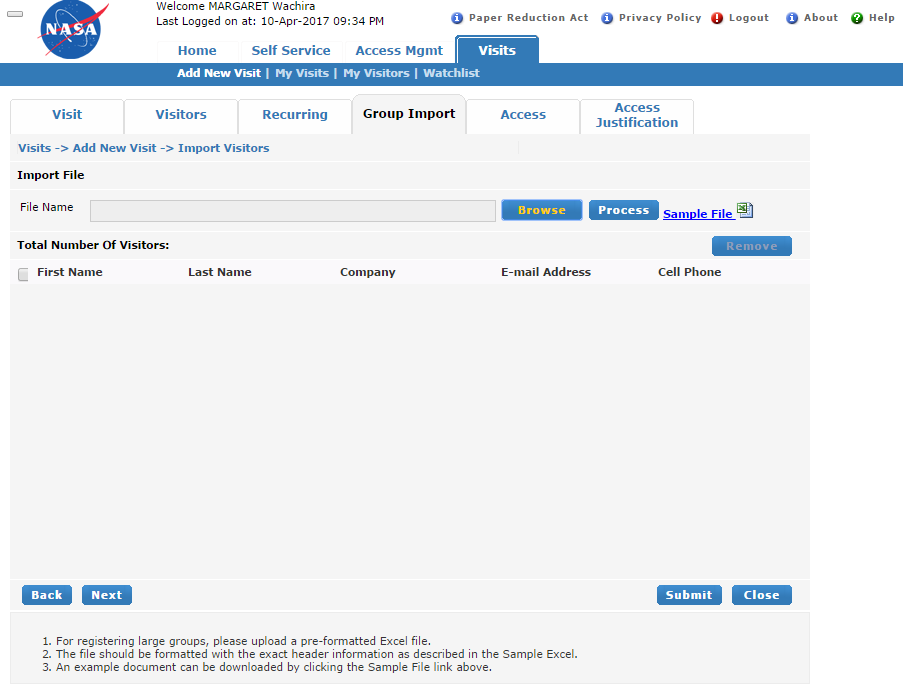 Access tab
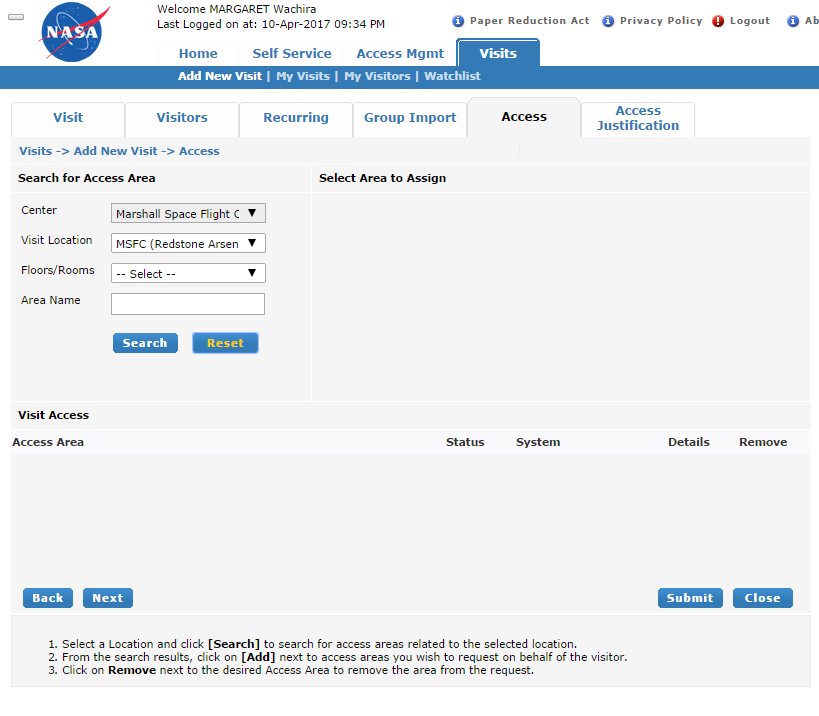 Access Justification tab
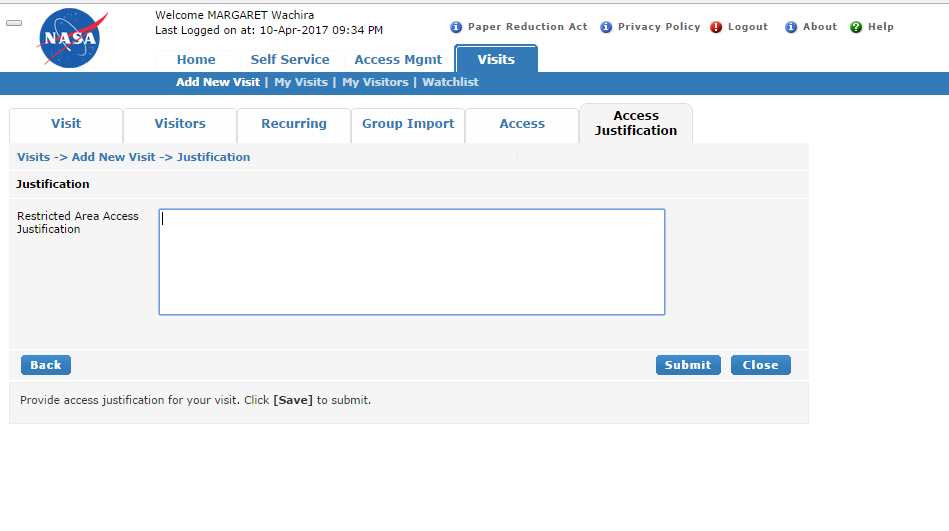 Events tab
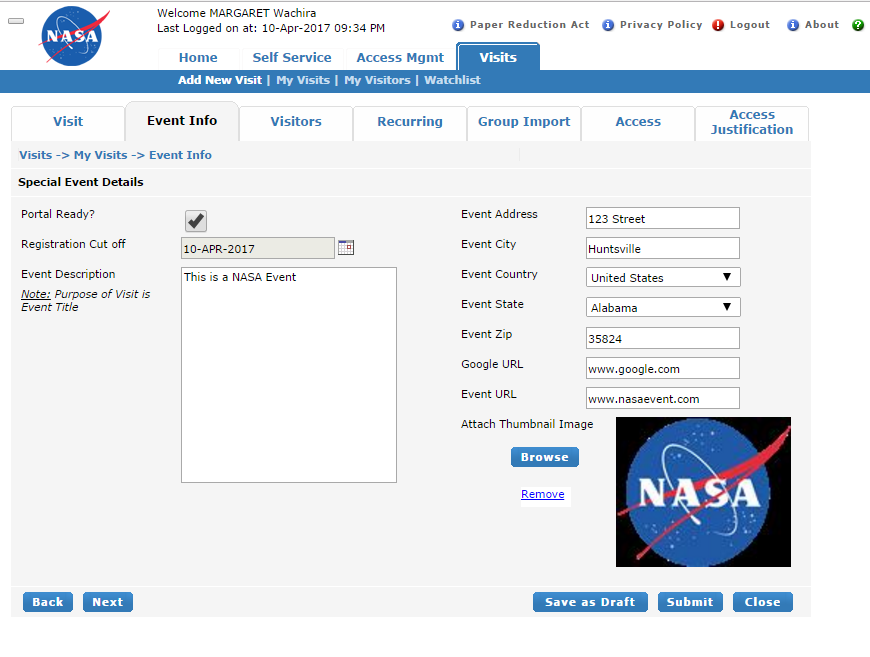 Special Events Coordinator creates an event
Fields
Event Registration Cut off
Event description
Event Address
Event City
Country
Google URL
Event URL
Attach Event Email
Event photo
Special Events Portal
Terms of Service
Paperwork Reduction Act
This information collection meets the requirements of 44 U.S.C. § 3507, as amended by section 2 of the Paperwork Reduction Act of 1995. You do not need to answer these questions unless we display a valid Office of Management and Budget (OMB) control number. The OMB control number for this collection is 2700-XXXX and expires on dd/mm/yyyy. We estimate that it will take five (5) minutes to read the instructions, gather the facts, and answer the questions. Send only comments regarding the time estimate to:   james.p.nicholas@nasa.gov
Events Search Screen
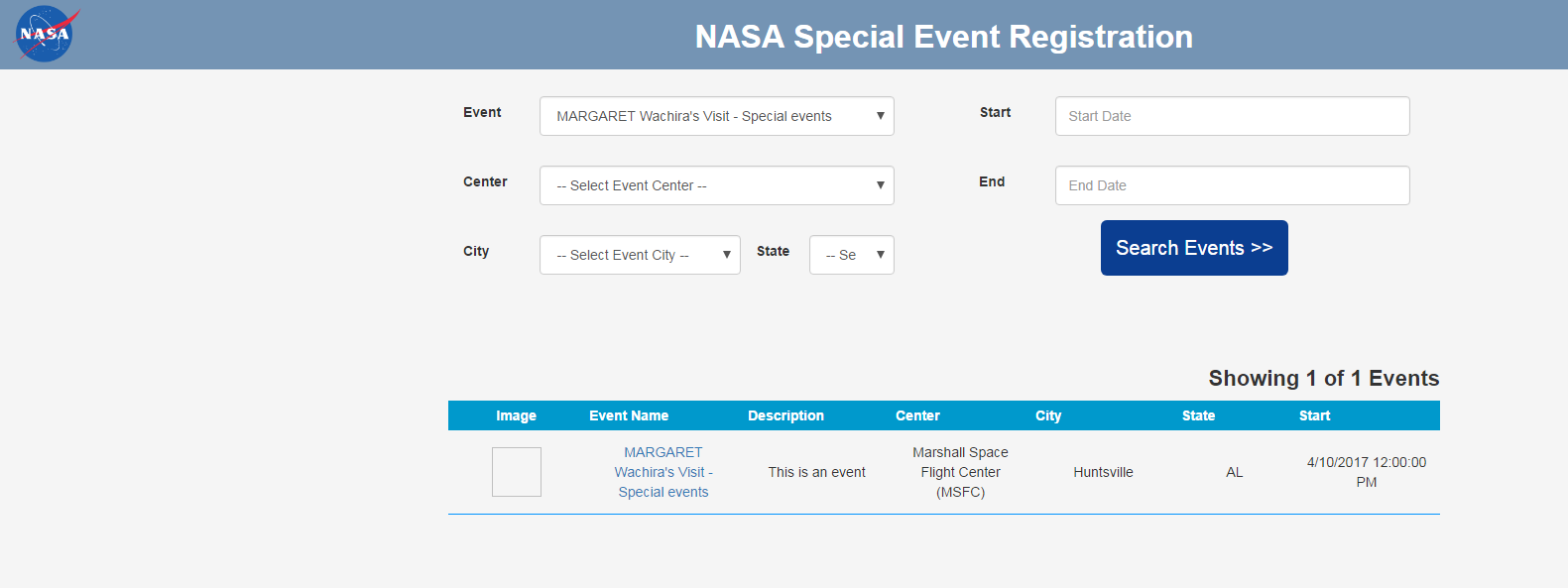 Registration Screen
Minor’s Registration Screen
Visitor Invitation Portal
Passcode entry
Terms of Service
Paperwork Reduction Act
This information collection meets the requirements of 44 U.S.C. § 3507, as amended by section 2 of the Paperwork Reduction Act of 1995. You do not need to answer these questions unless we display a valid Office of Management and Budget (OMB) control number. The OMB control number for this collection is 2700-XXXX and expires on dd/mm/yyyy. We estimate that it will take five (5) minutes to read the instructions, gather the facts, and answer the questions. Send only comments regarding the time estimate to:   james.p.nicholas@nasa.gov
Registration Screen
Admin Side
Access Management - Centers
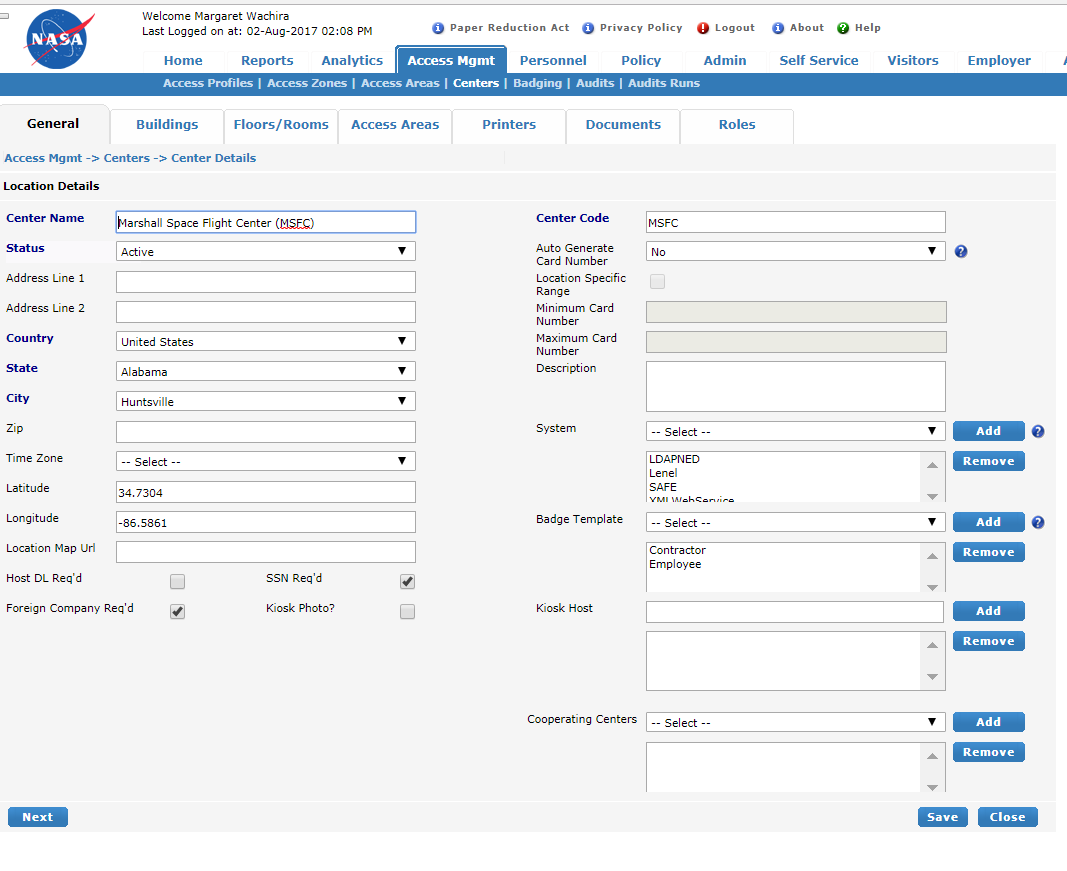 Access Management -Buildings
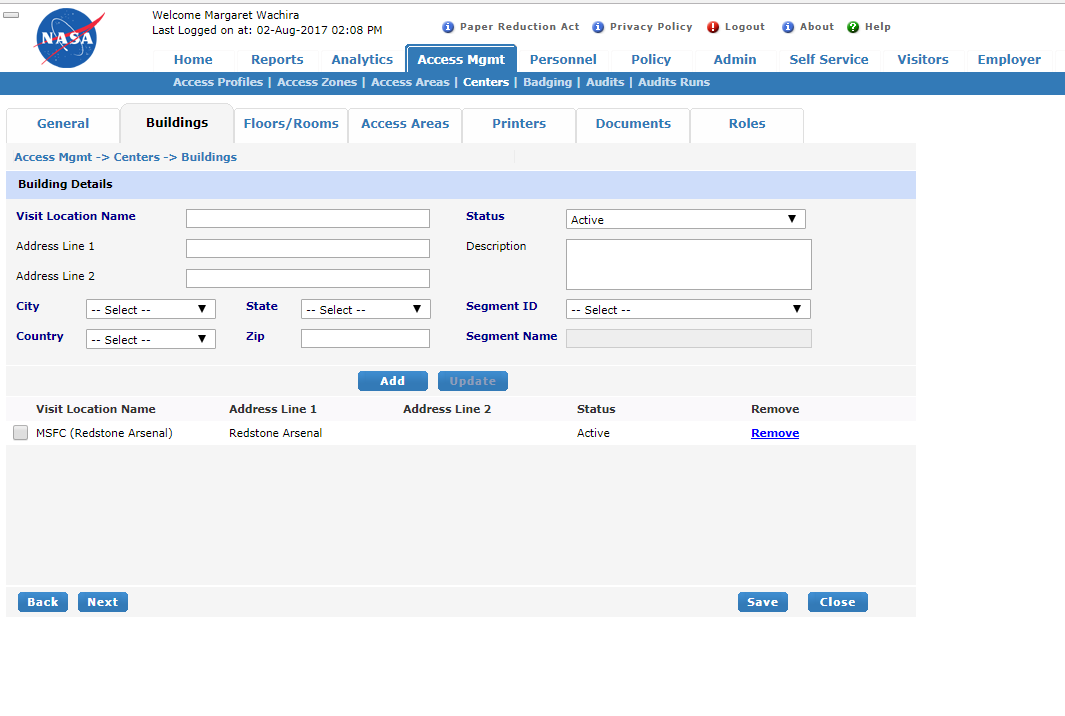 Access Management –Access Areas
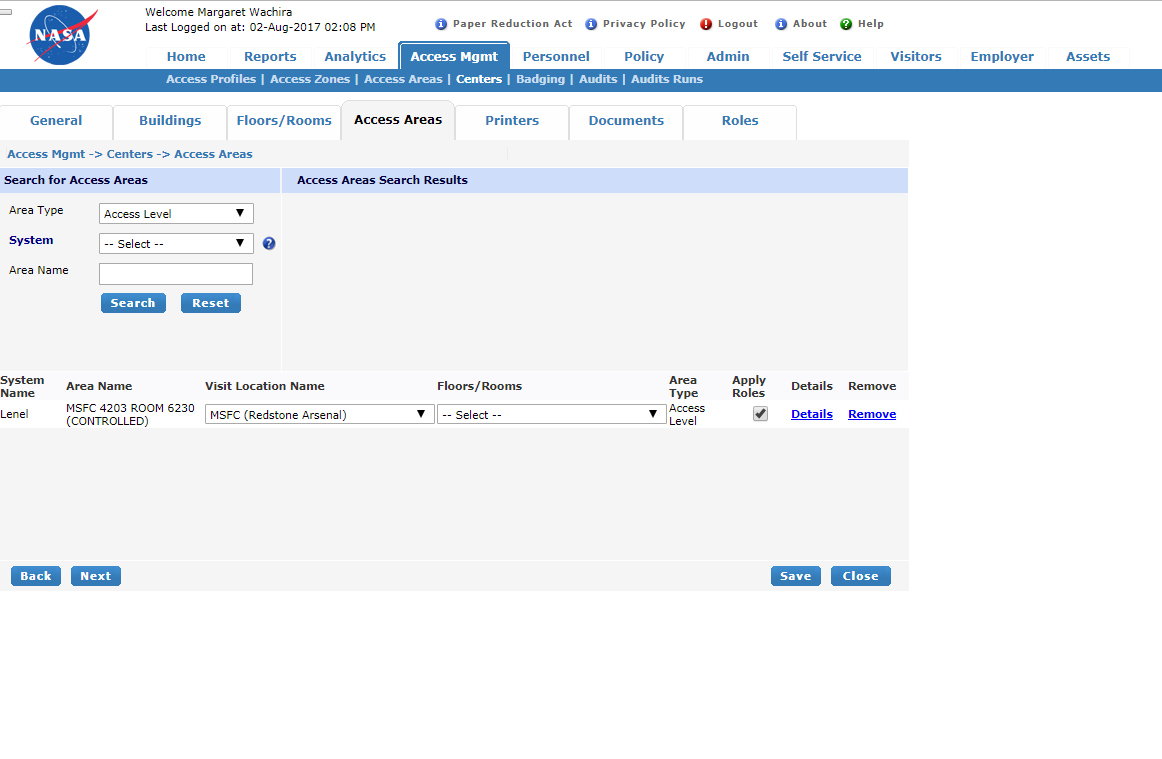 Access Management –Roles
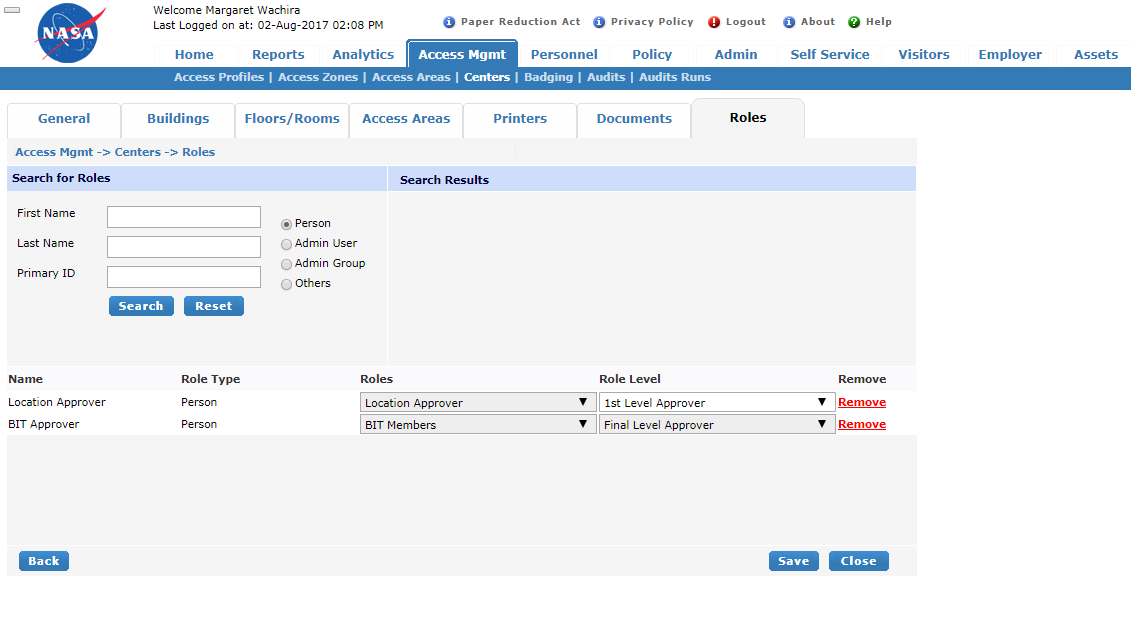 Personnel - Identity
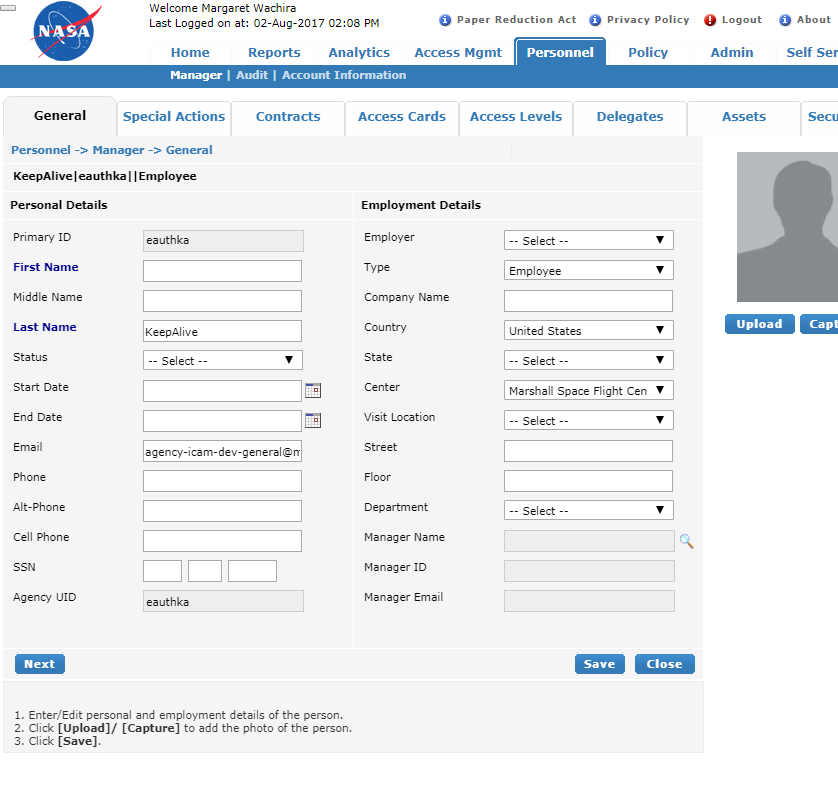 Watchlist
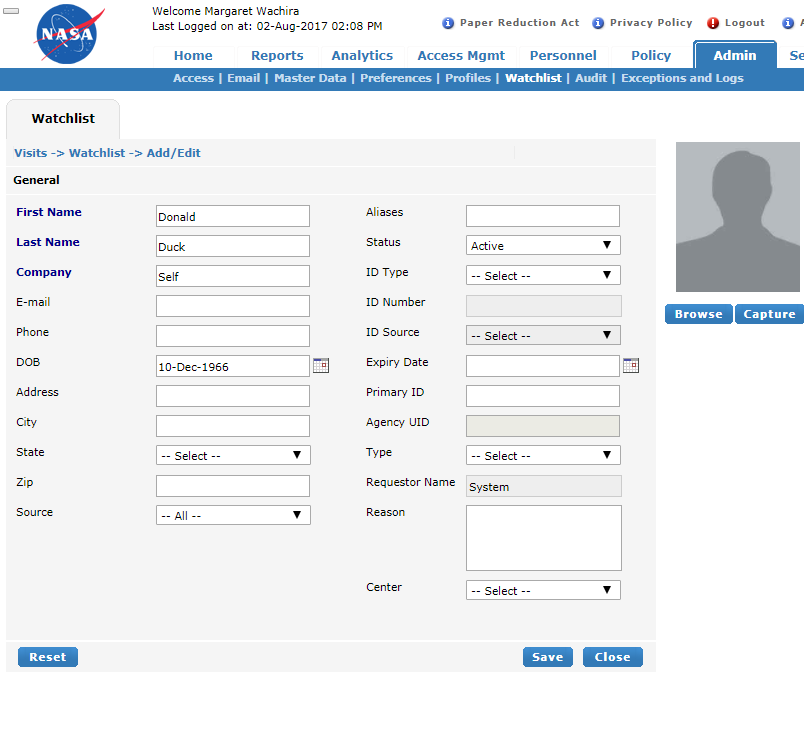 Visitor Search
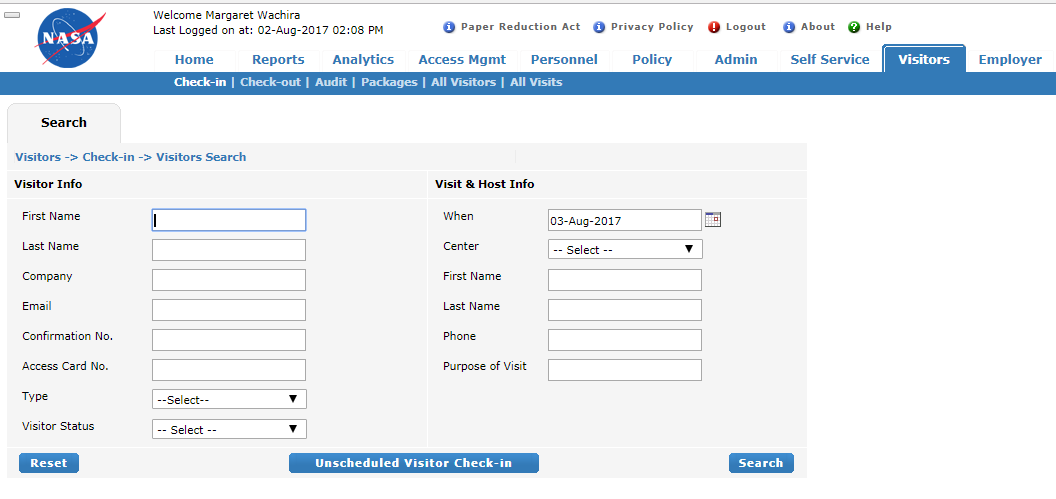 Visitor check-in
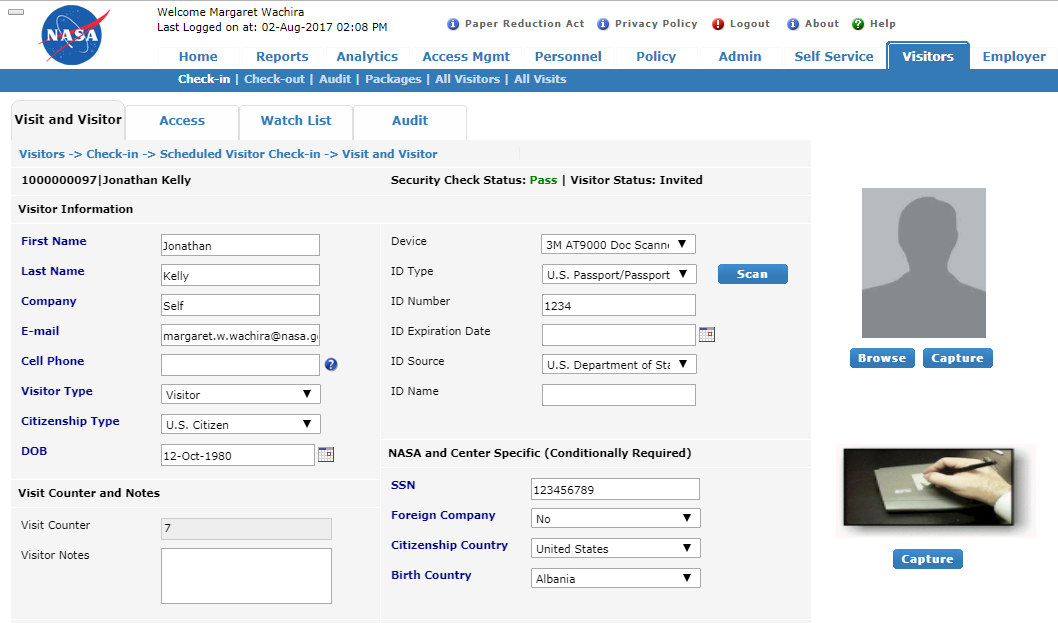 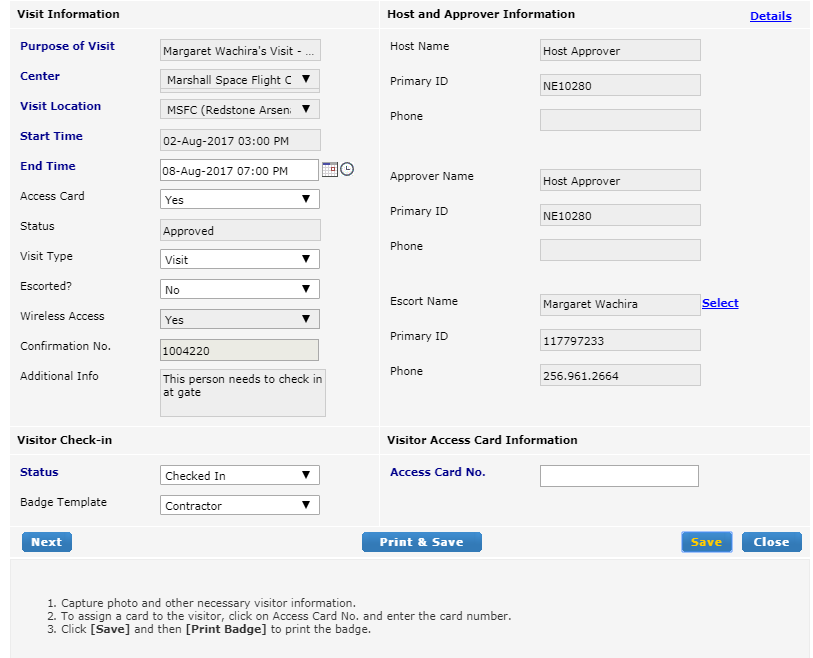 Visitor check-out
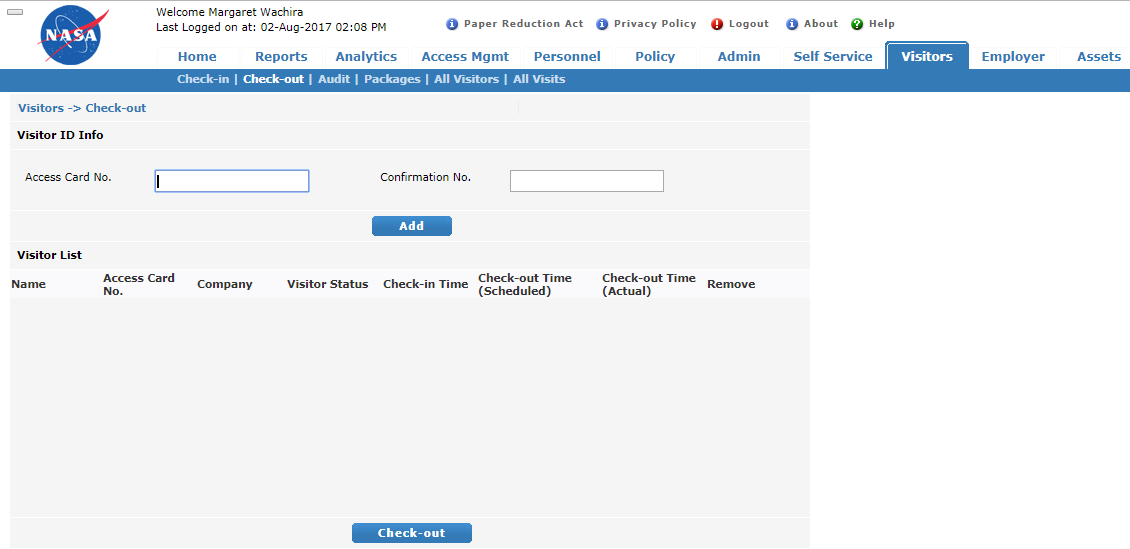 Kiosk
Please enter any one search criteria and click Next
OPTION 2: Confirmation Email
OPTION 1:  Email Address
Enter the Confirmation number or scan Barcode
Enter Your Email Address
Cancel
Next
ID Type
--Select ID Type--
Place your Document on the Scanner as Shown
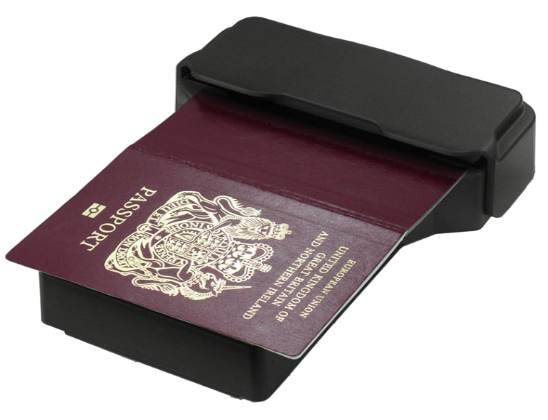 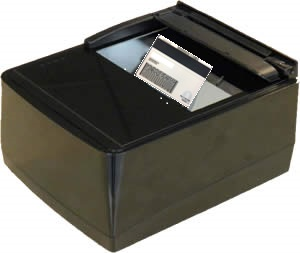 Scan Document
or
Cancel
If you have an alternate document not listed as an ID type, please Cancel and proceed to the Visitor Desk
Provide Information
Agency UID
Agency UID (AUID)*
Example: jsmith
Please Cancel and Proceed to the Visitor Desk if:
You do not have your Driver’s License
Your permanent Badge is Lost, Stolen, or Damaged
Cancel
Next
Back up
Center and Location Drop Down
Birth and Citizenship Country drop downs
Identity Type and ID Source Drop Downs
Identity Source – DL States